Művészet Kórélettana
Választható kreditpontos graduális és posztgraduális tantárgy 
2015/2016. II. félév
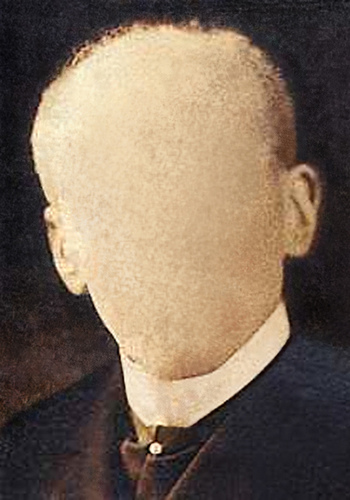 A valóságtól az absztrakción át az irracionalizmusig 
Prof. Dr. Rosivall László
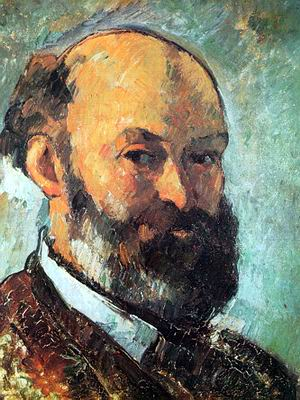 Cézanne, önarckép
„Nincs minden adva” (Bergson)
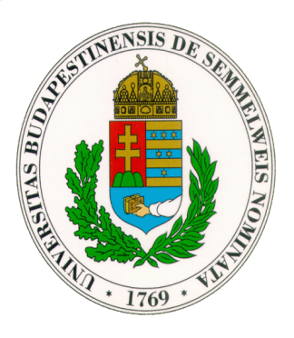 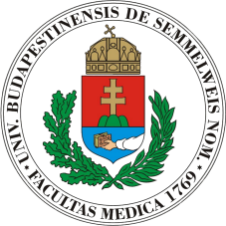 Kórélettani Intézet
Nephrológiai Kutató és Képző Központ
Elméleti Doktori Iskola  -  Semmelweis Egyetem
40 000 - 200 éves barlang rajzok / festmények Indonéziától Európáig
(racionális, vagy irracionális?)
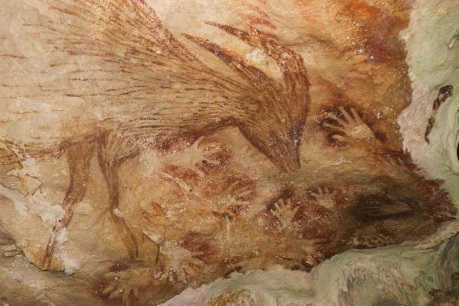 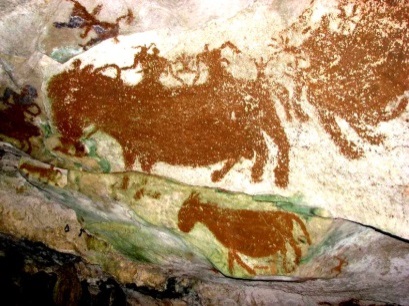 Legrégebbi rajzok, Indonézia
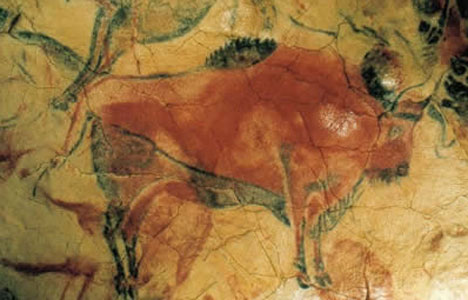 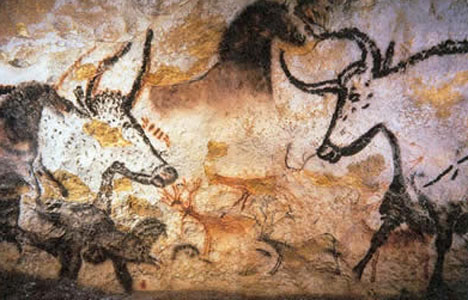 Franciaország: Altamira, Lascaux Barlang, bölények, bikák, mamutok, szarvasok  vaddisznók,  
akár 4m magas, 15000 éves rajzok
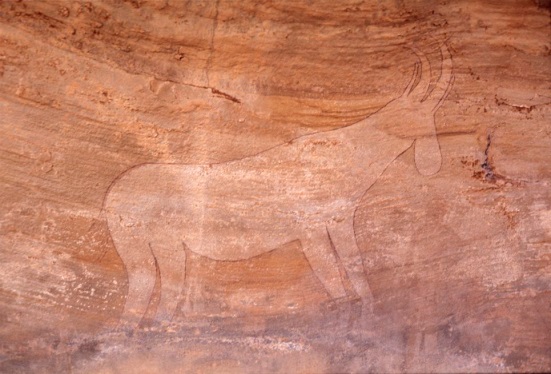 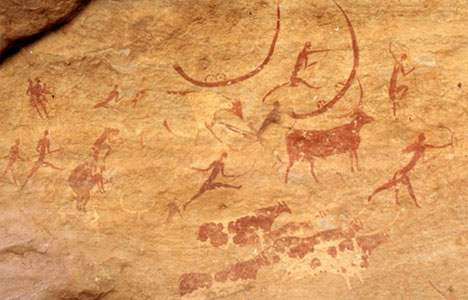 Tassili-n-Ajjer, Algéria, Szahara
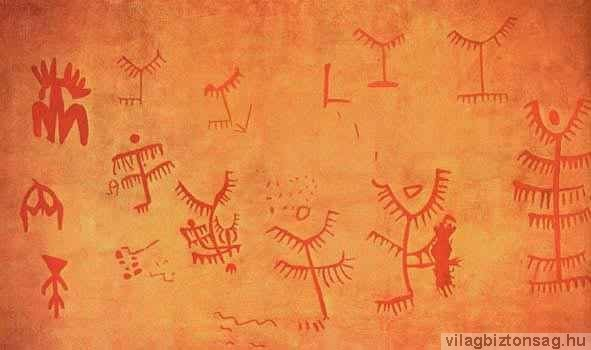 Almedani barlang festményeken, az újkorszak során a spanyol harcosok jelekké változtak?
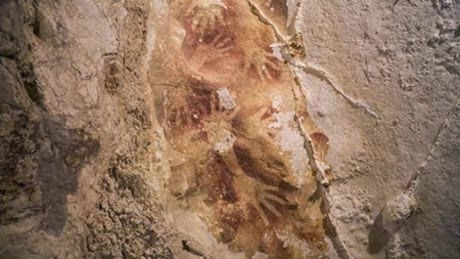 Több mint 100 ősi 
emberi kézről és állatokról készült festmény az Indonézia Celebesz szigetén (40 000 éves)
Leonardo Da Vinci 
                                          (1452-1519)
„Ahhoz, hogy a festő minden testtartásban és helyzetben ábrázolni tudja a végtagokat, szükséges, hogy jól ismerje az idegek, a csontok, az izmok és az inak felépítését, és tudja, hogy a sokféle mozgás és erőkifejtés során, melyik izom okozza a mozgást. És csak ezeket kell kiemelnie és megerősítenie, nem pedig mindegyiket, ahogy ezt teszik, akik ügyes rajzolónak akarnak látszani. Ezeknek meztelen figurái nehézkesek és minden báj nélkül valók. Inkább tűnnek dióval teli zsáknak, mint emberi alaknak, inkább egy köteg reteknek, mint izmos, meztelen testnek”.
Tudomány vagy művészet
Rosivall L.: Tudomány és Művészet, Természet Világa,143. évfolyam, 3. szám, 2012. március
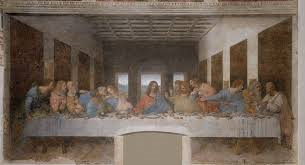 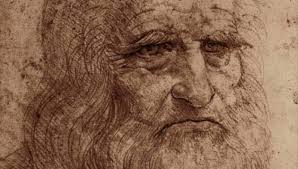 Az utolsó vacsora 1498
Önarckép
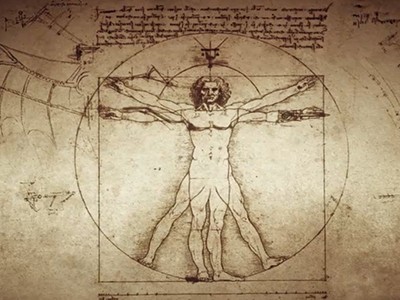 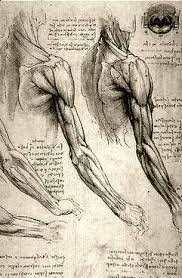 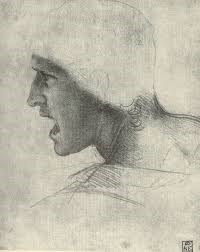 Leonardo da Vinci
(1452-1519)
Harcos
Anatómiai felépítés
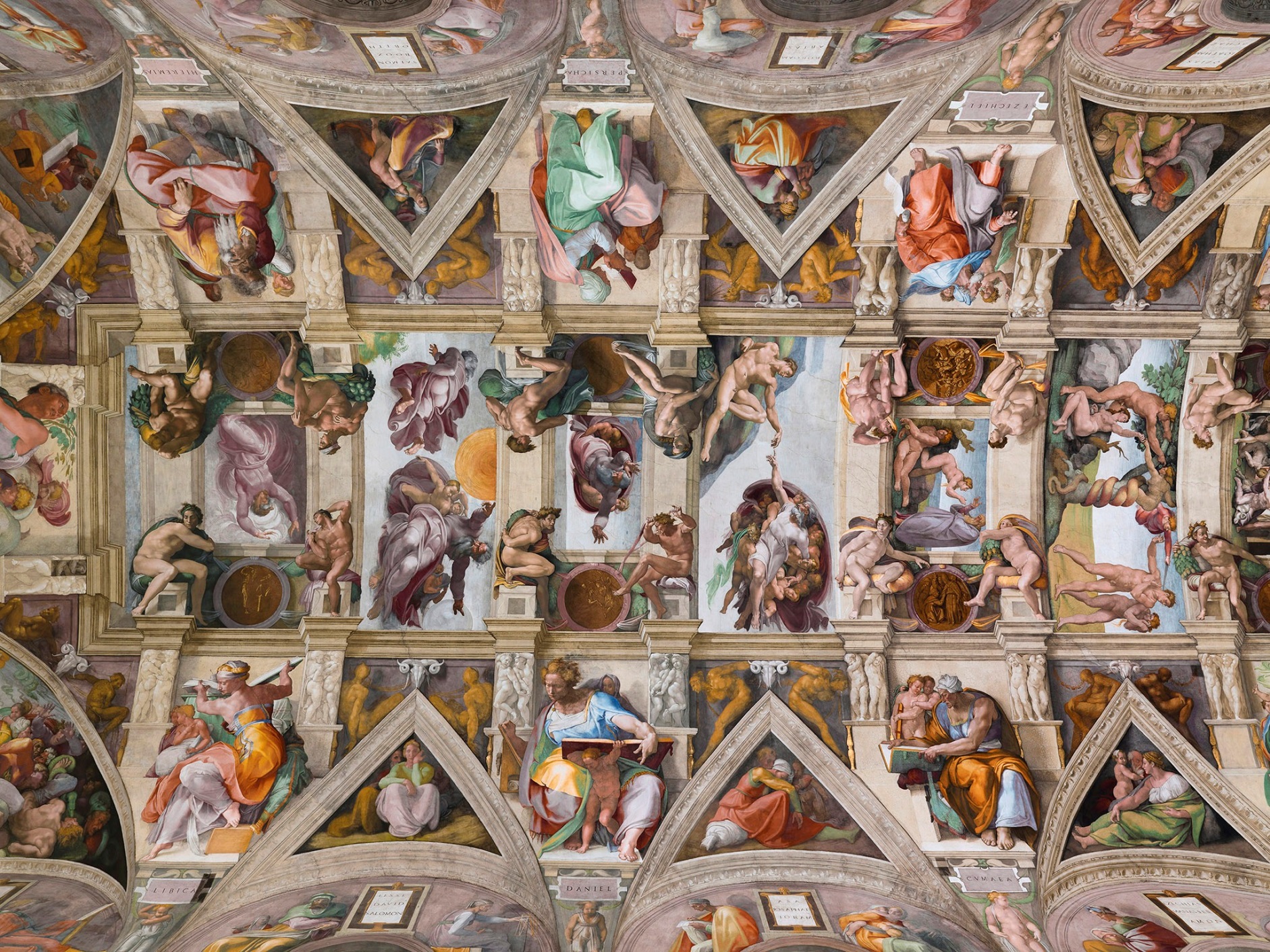 Sixtus-kápolna, Michelangelo (1475-1564) freskója
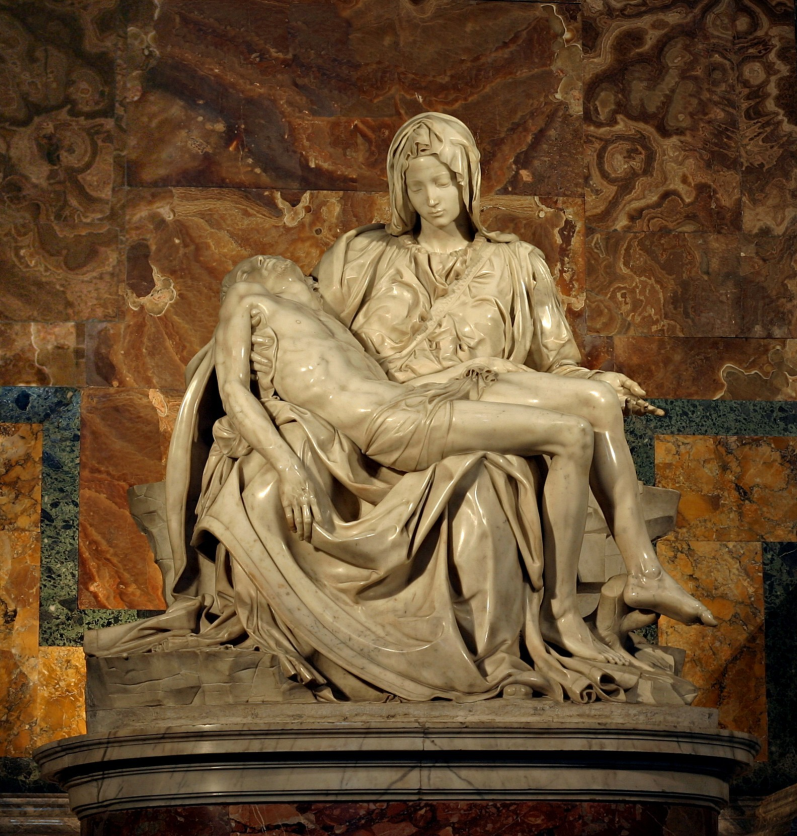 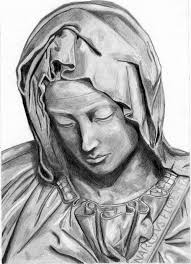 Pietà 
Michelangelo, 1499
Szent Péter-bazilika
Stanislav Traykov
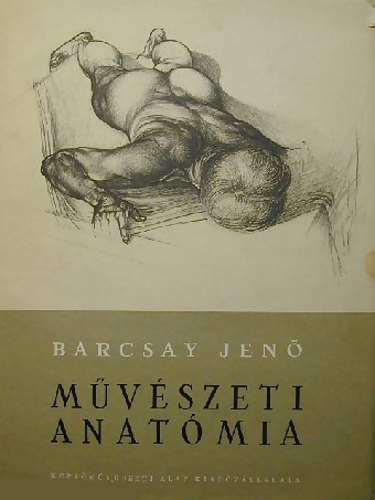 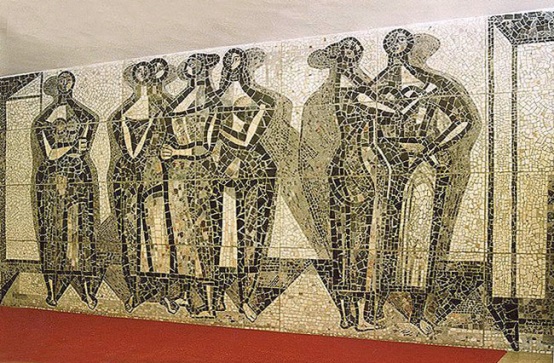 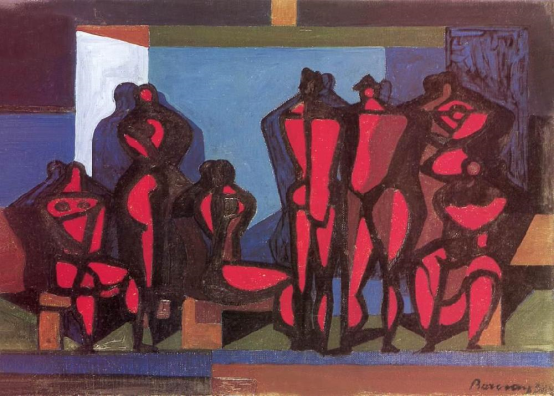 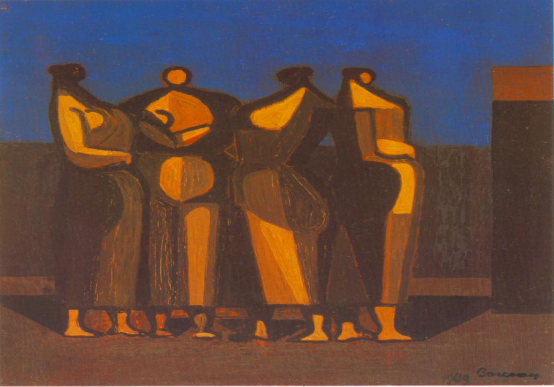 Barcsay Jenő 
(1900 – 1988) 
Kossuth-díjas festő, grafikus, művészpedagógus, tanár.
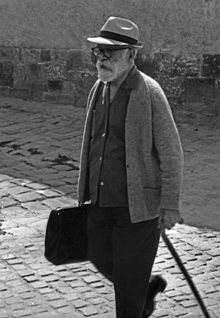 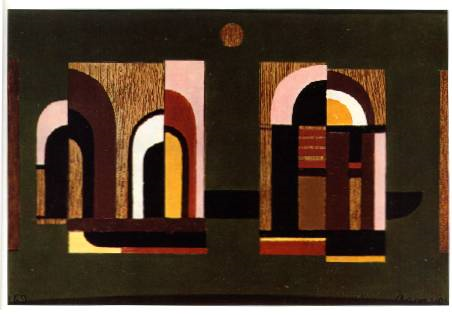 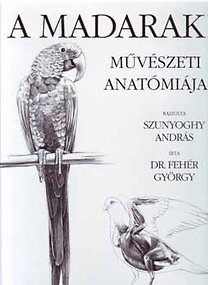 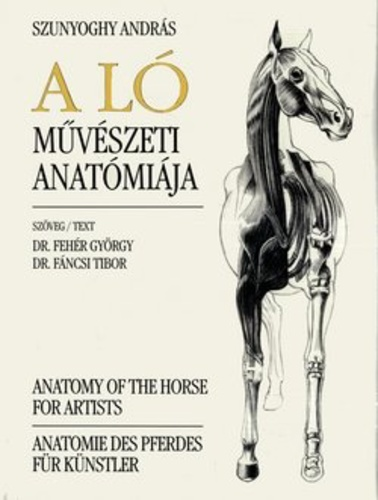 Szunyoghy András
(1946-) 
grafikus- és festőművész
A Magyar Művészeti Akadémia rendes tagja (2013).
A rajztechnika és a művészeti anatómia nélkülözhetetlen kézikönyve (2009)
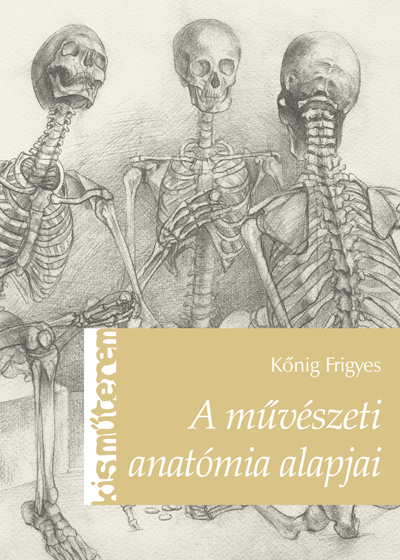 Kőnig Frigyes 
1955. március 30.- 
Munkácsy Mihály-díjas festő- és grafikusművész
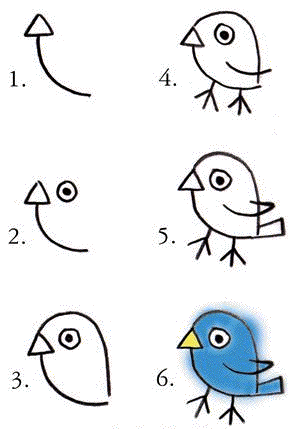 Ez madár?
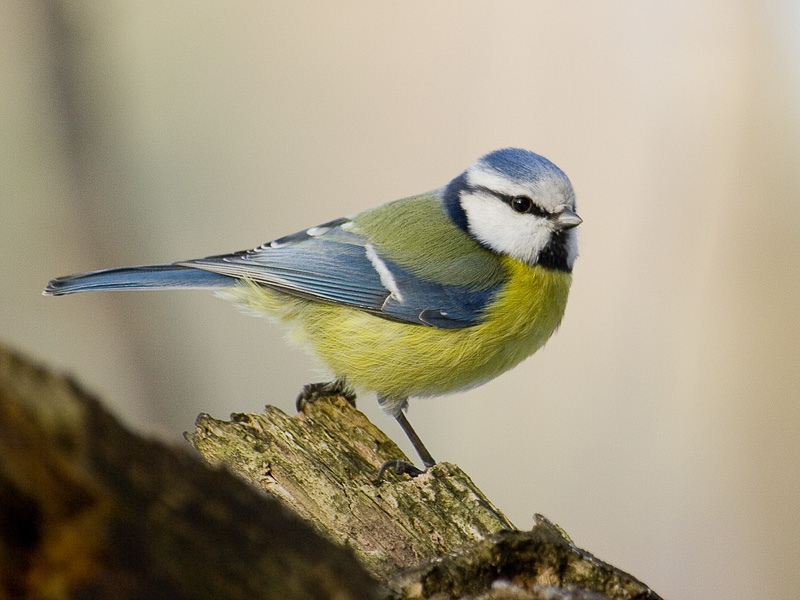 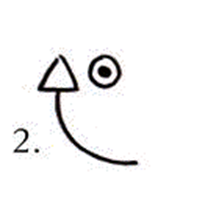 Ez már madár?
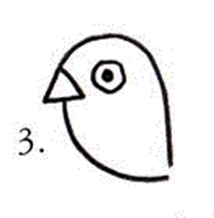 Ez már madár!
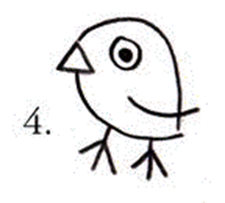 Ábrázolás racionálisan absztrakcióval
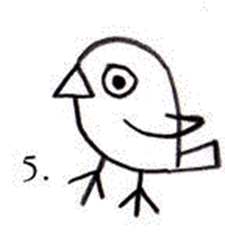 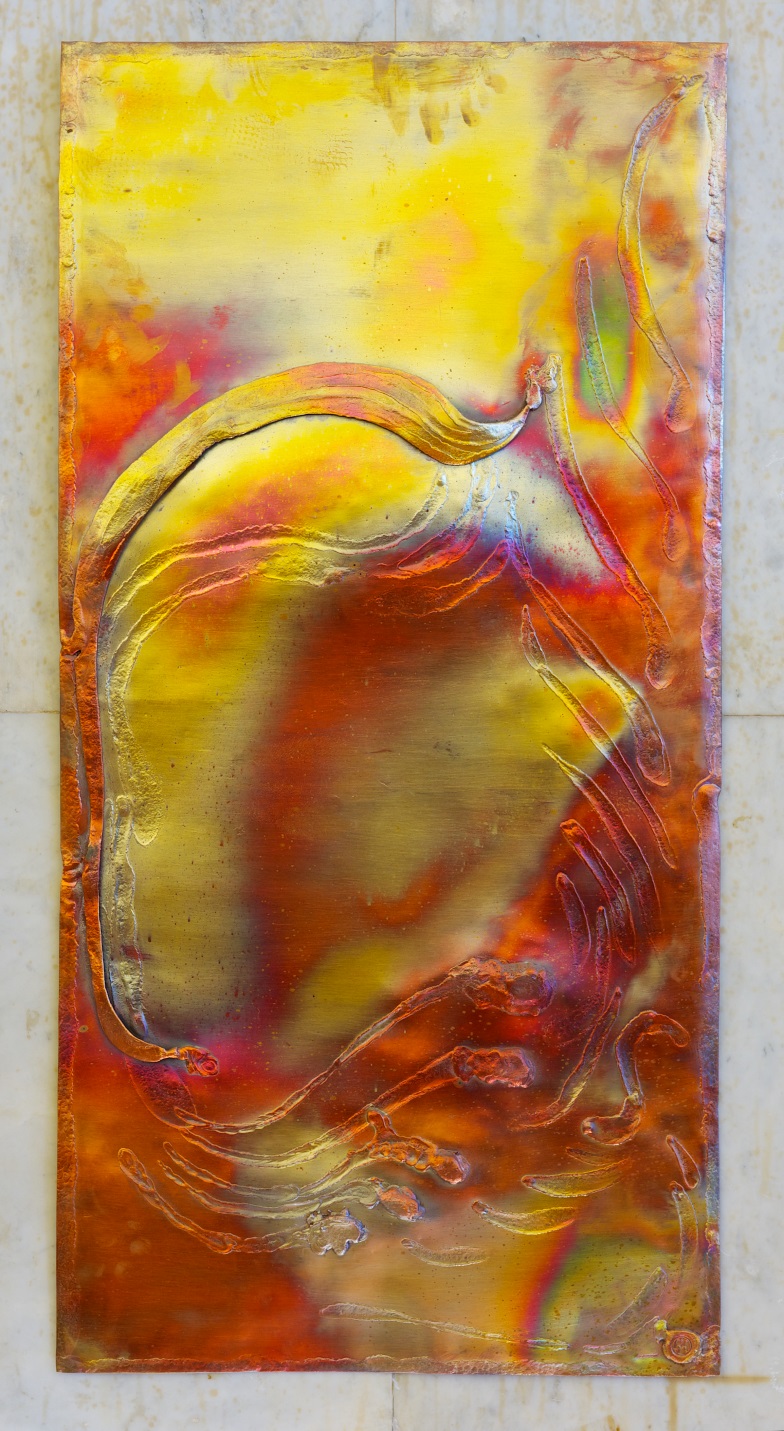 Terhesség absztrakt ábrázolása
Az „Egy testben két lélek” az áldott állapotra, a nő szíve alatt hordott áldott teherre utal. A terhes hasfal metszetét kirajzoló lágy ívű, aranyszínű rátétlemez szinte uralja, és harmóniával tölti el a képet.
Rosivall L.: Tudomány és Művészet, Természet Világa,143. évfolyam, 3. szám, 2012. március
Amikor a valóságból, az anatómiából kiindulva irracionális, 
                              víziószerű alkotás születik
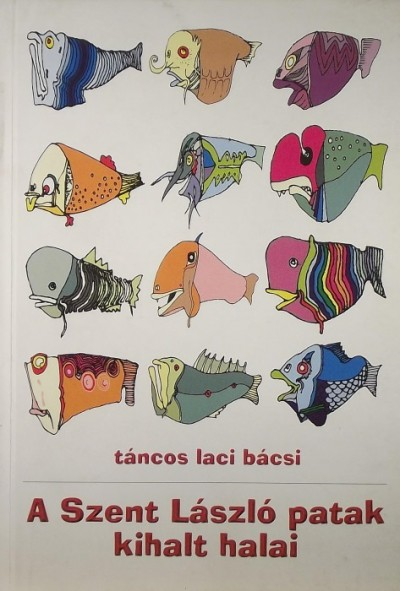 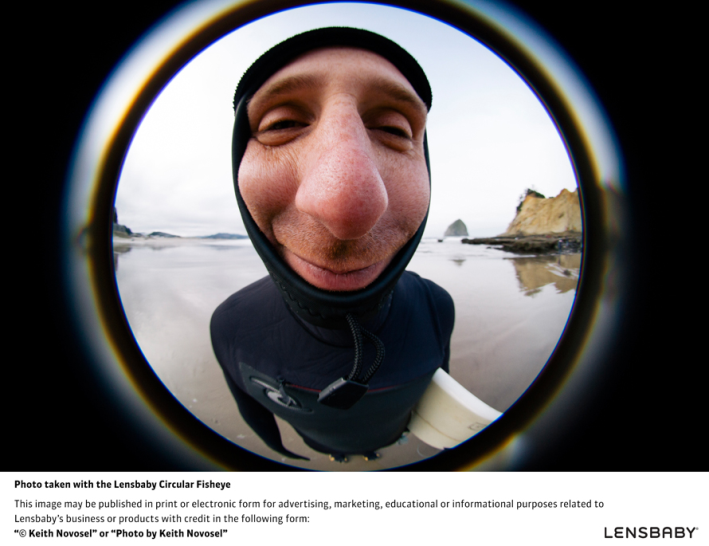 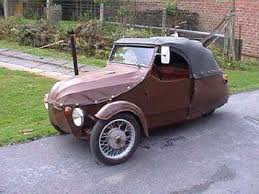 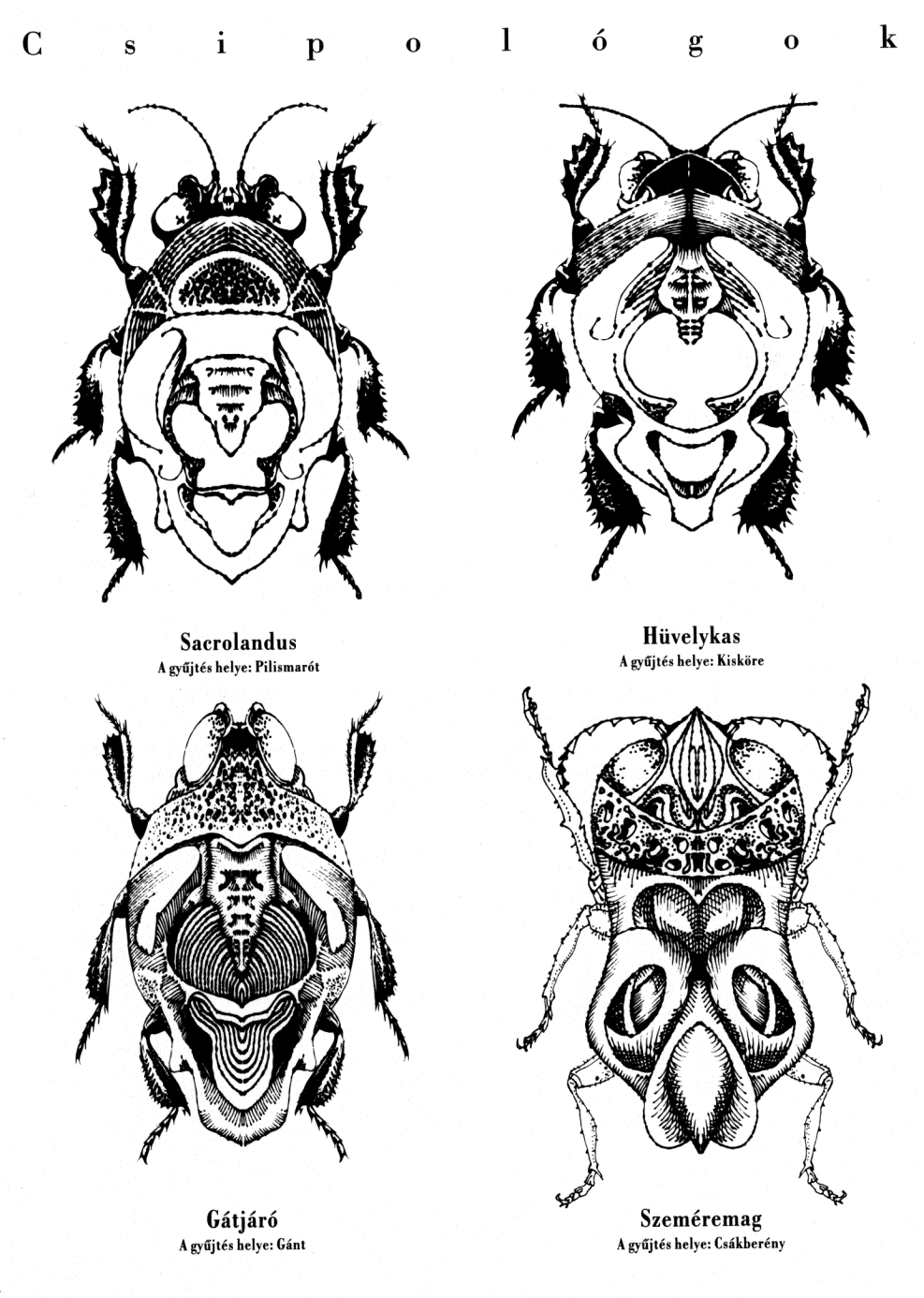 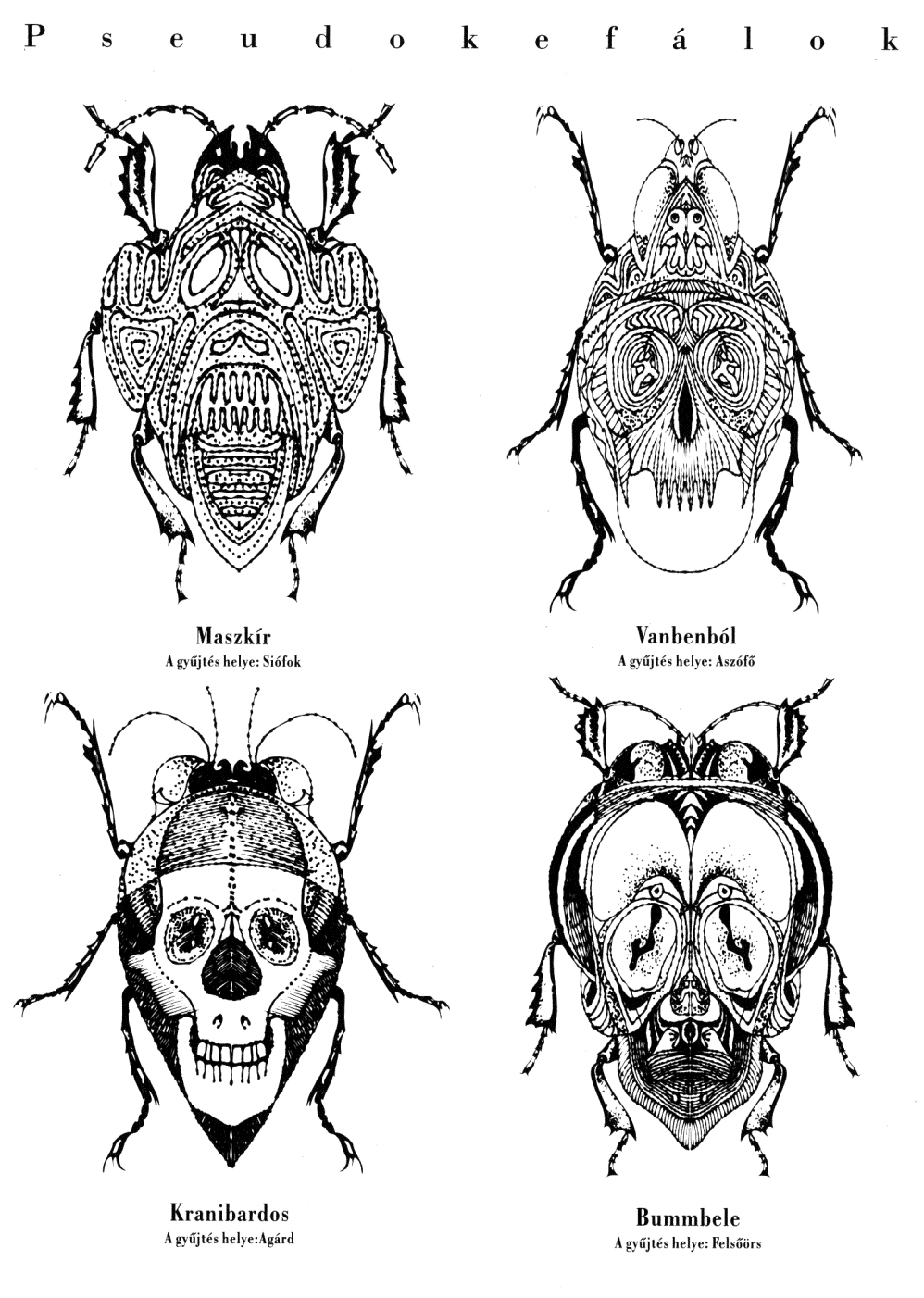 Játék, irracionális, művészet vagy mindegyik?
Racionális anatómiától az irracionális alkotásig
Hol irracionalizmus van,ott irracionalizmus vannemcsak a puskacsõben,nemcsak a börtönökben,nemcsak a vallató szobákban,nemcsak az éjszakábankiáltó õr szavában,ott irracionalizmus vannemcsak a füst-sötétenlobogó vádbeszédben,beismerésben,rabok fal-morse-jében
…………………………
hol irracionalizmus van,ott irracionalizmus van…
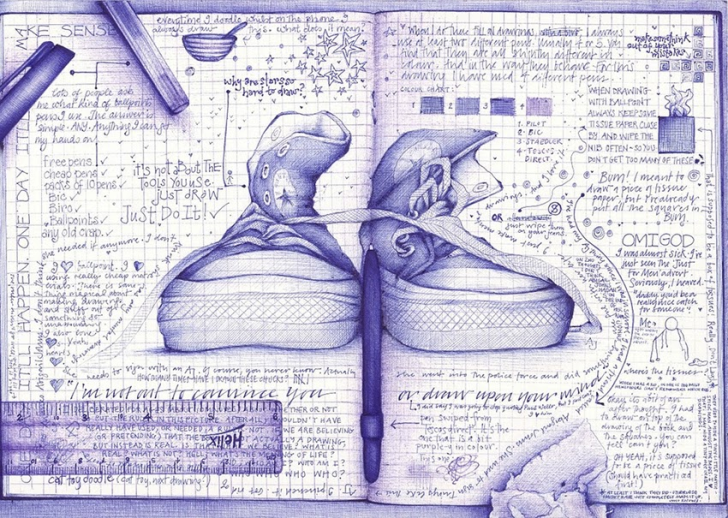 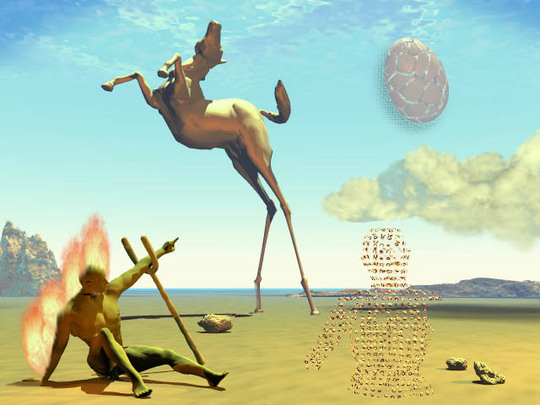 Andrea Joseph grafika
Salvador Dali
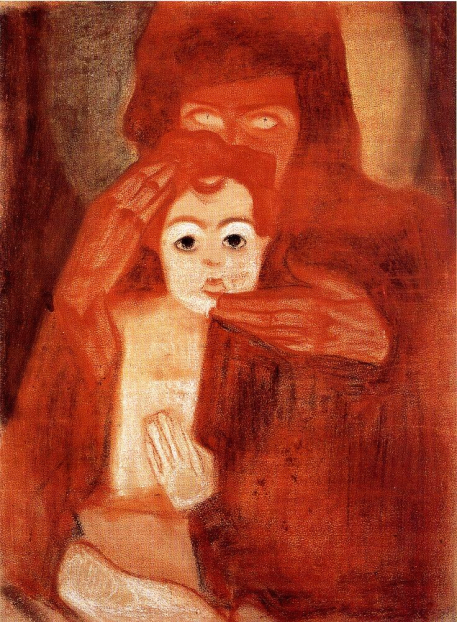 Mi irracionális, a
Téma
Forma
Színek
Üzenet
Anatómia?
Mi irracionális, az alkotó -  Gondolkodása
-   Logikája
-   Lelke
Életvitele
Erkölcse?
Egon Schiele
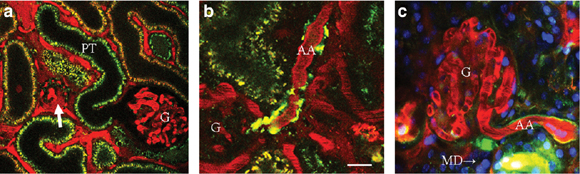 Rosivall, Hypertonia, Korányi, 2016.
De  a XXI. század                                                      a tudomány százada!
Nanaopeptides kill HIV
Imaging
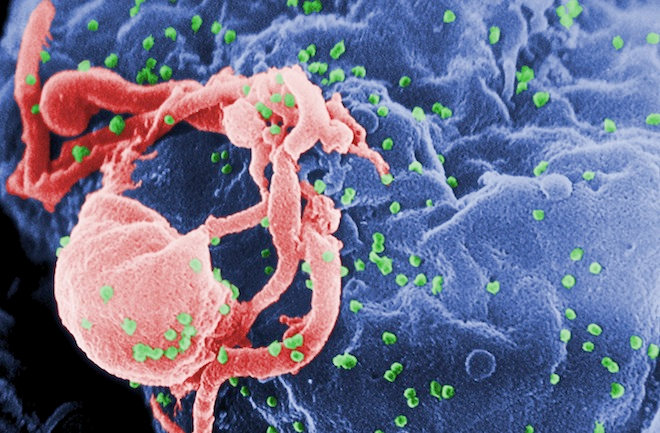 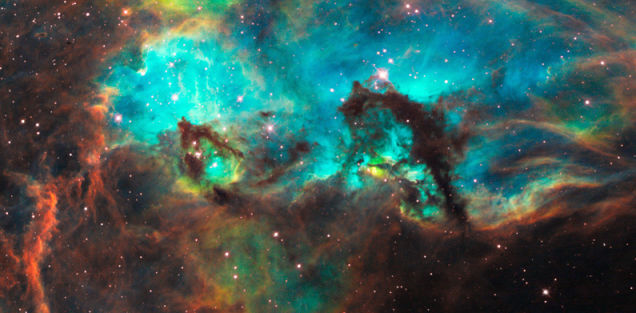 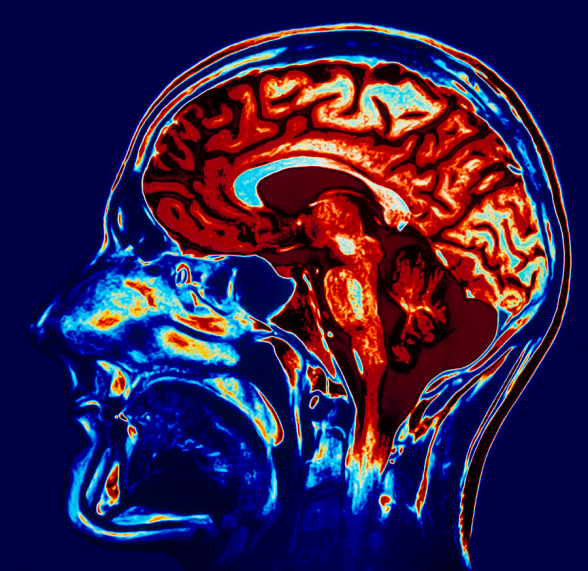 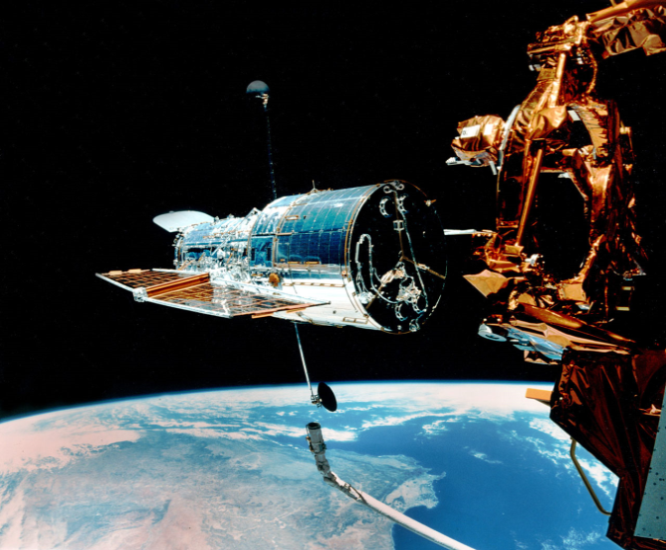 Hubble telescope
Large Hadron Collider –higgs bozon
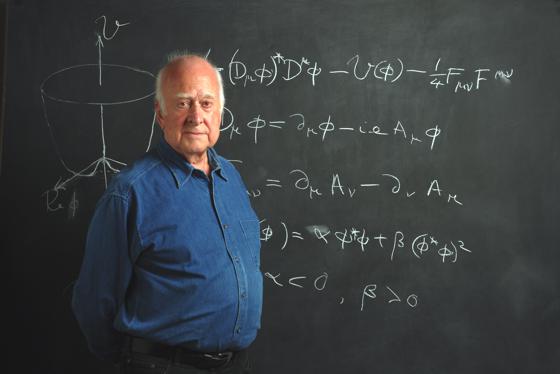 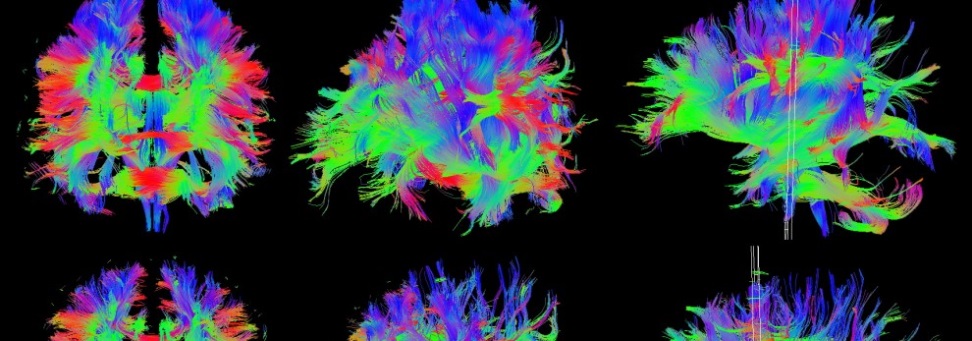 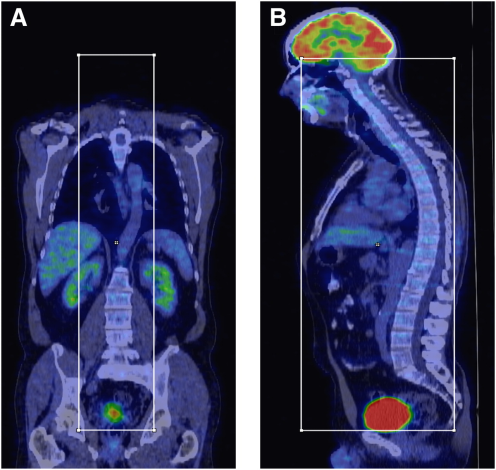 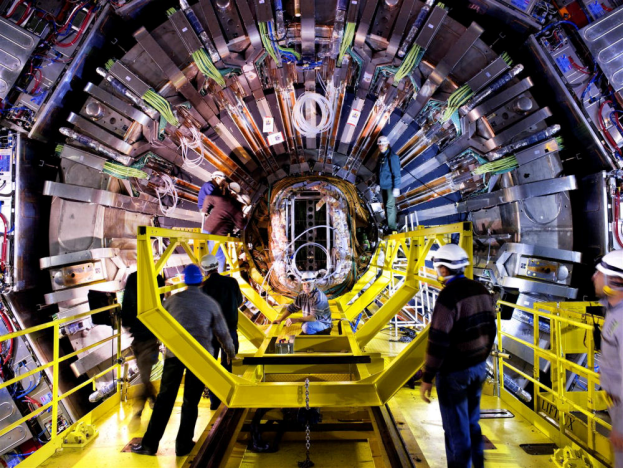 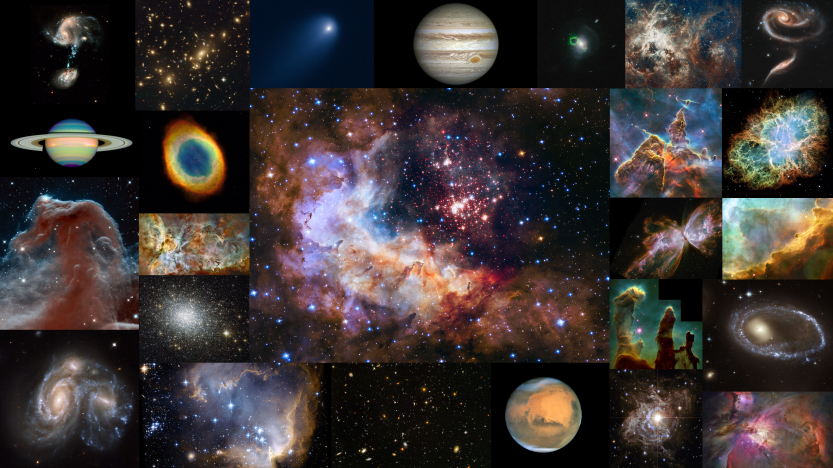 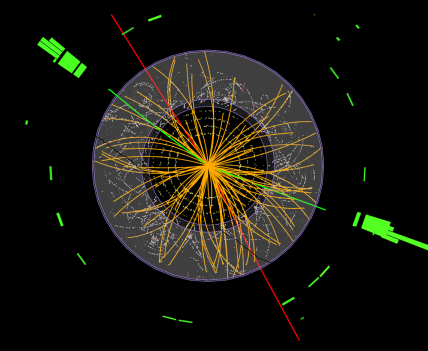 A ráció érvénysülése, hatalma
Íme a XXI. század - A totális irracionalizmus százada és  Az érem másik oldala!
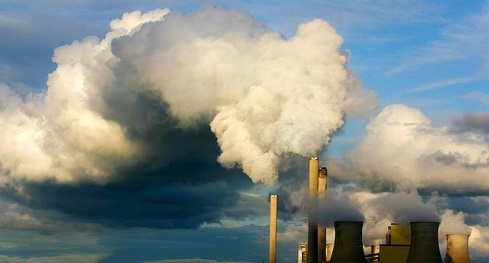 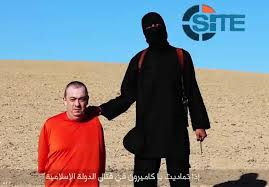 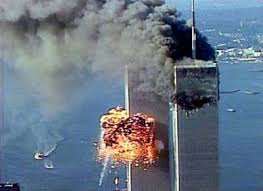 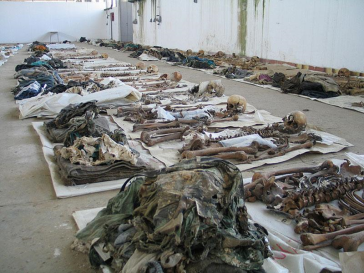 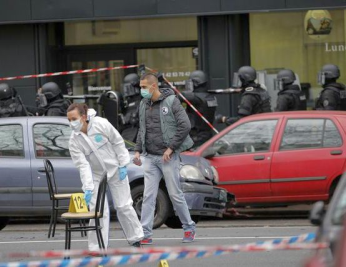 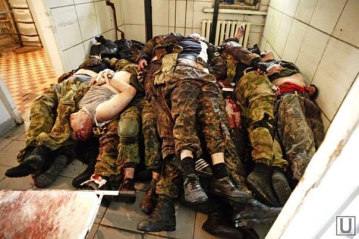 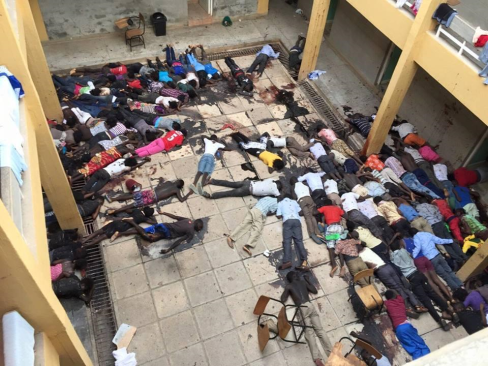 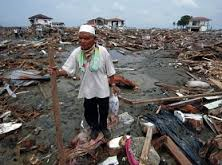 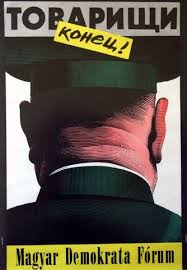 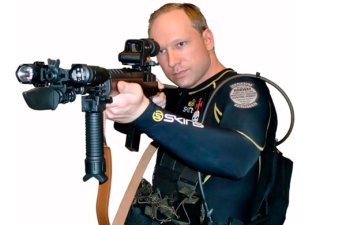 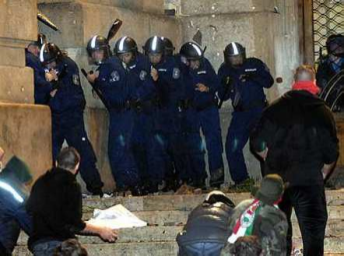 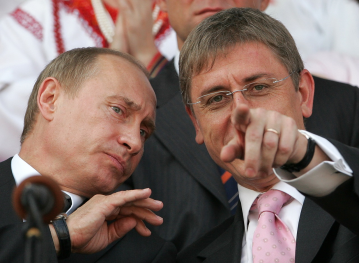 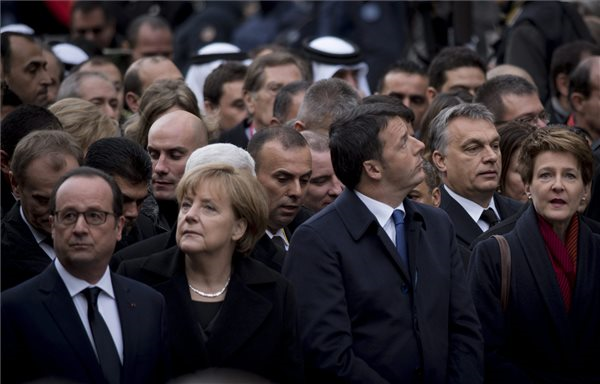 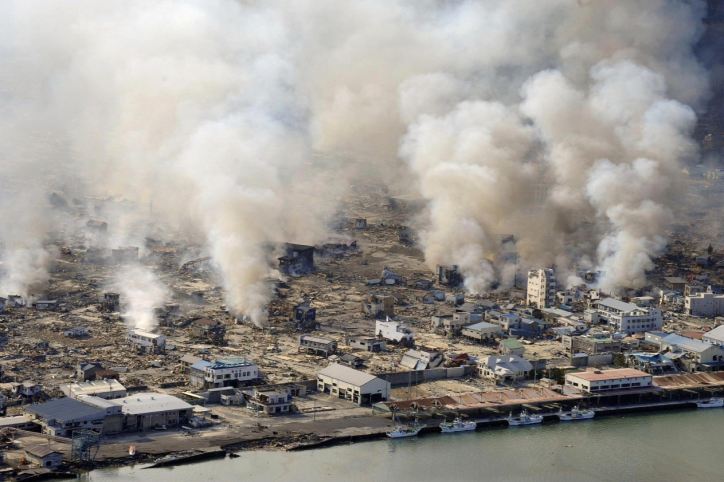 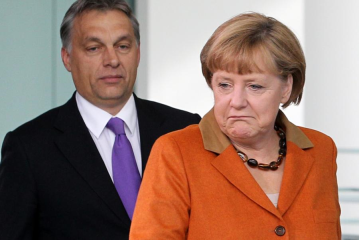 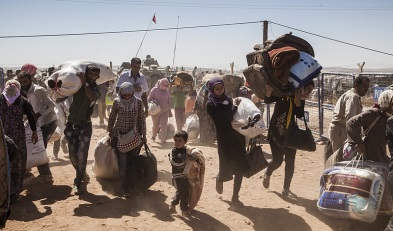 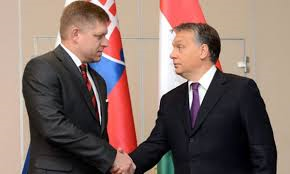 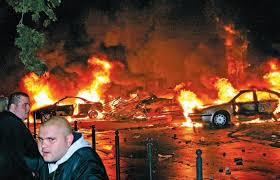 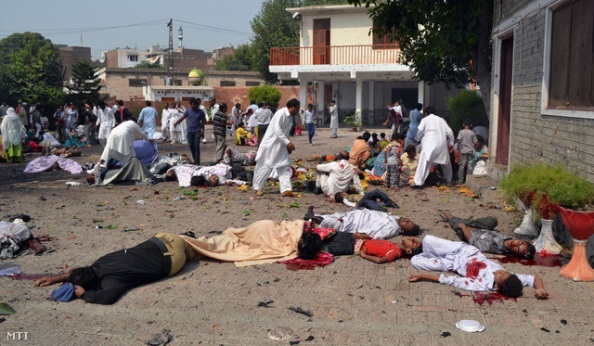 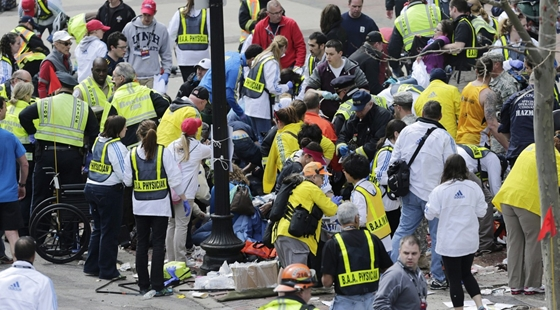 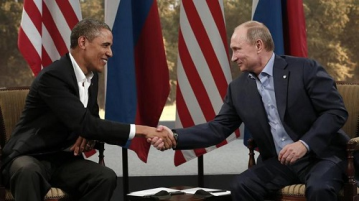 Globális terrorizmus! Lehet, hogy sok halál, de kimagasló művészeti alkotások várhatók?!
.
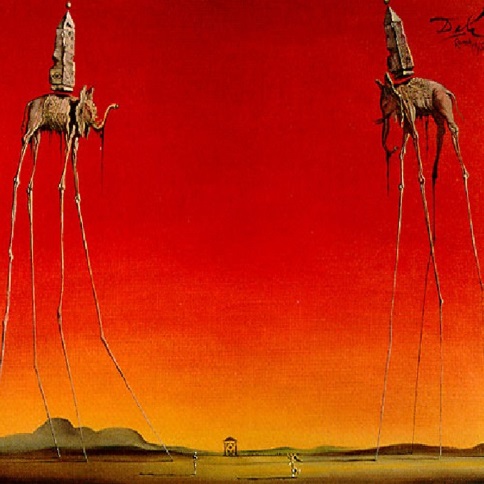 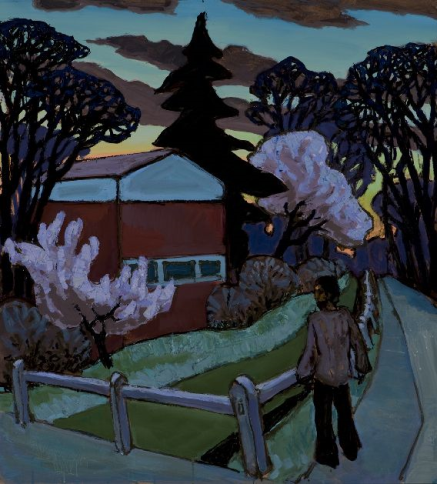 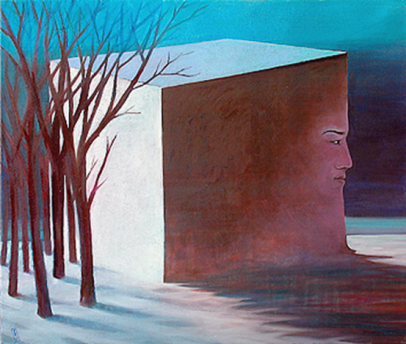 Szurcsik Szurcsik
Nagy kérdések
A racionális, vagy az irracionális alkotás hat-e jobban?
Ki a művész, a realista festő, vagy az absztrakt készítő?
Mi az értékhatározó?!
Mi a cél?
Mi a feladat?
Élet és Művészet, Salvador Dali
Patak-árok Tenk László
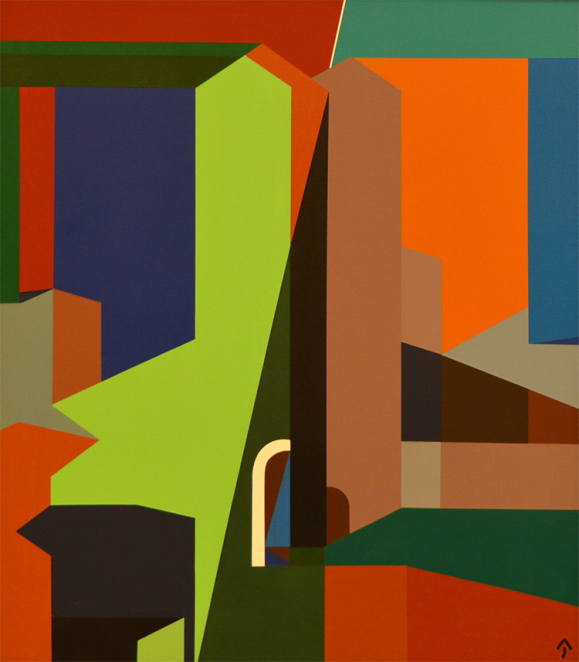 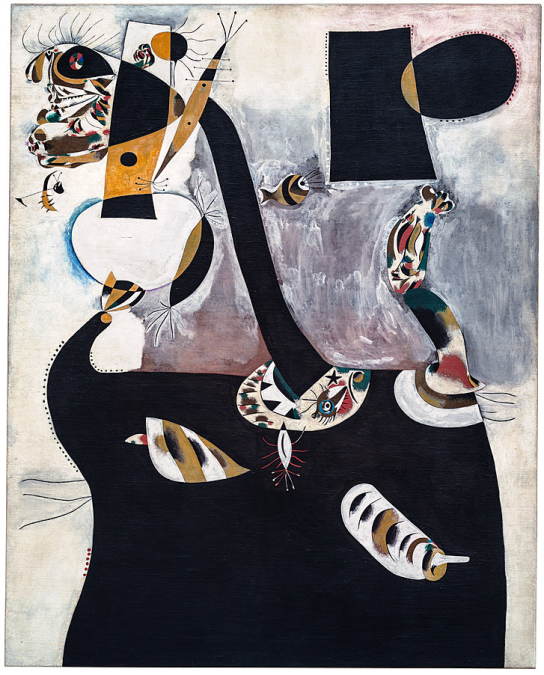 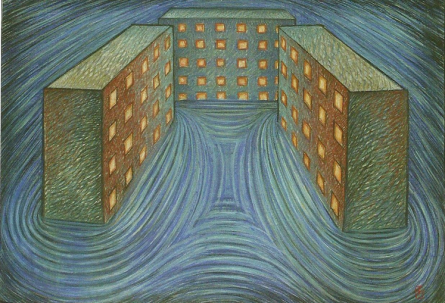 Szurcsik József
Hetedhéthatár, Aknay János
Ülő nő, Joan Miró
Művészet Kórélettana
Választható kreditpontos graduális és posztgraduális tantárgy 
2015/2016. II. félév
Művészet és anatómia
A racionális és az irracionális viszonya a
képzőművészetben
Prof. Dr. Kőnig Frigyes DLA
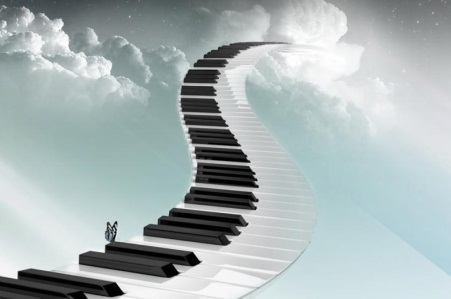 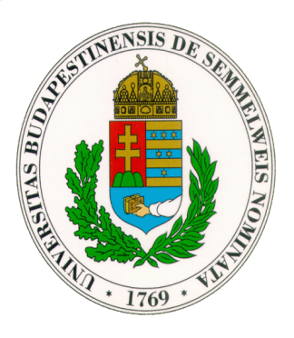 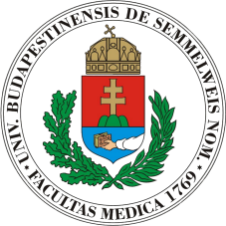 Kórélettani Intézet
Nephrológiai Kutató és Képző Központ
Elméleti Doktori Iskola  -  Semmelweis Egyetem
Díjak / ösztöndíjak
OTDT Arany Kitűző kitüntetés
Mednyánszky László díj
In memoriam Csontváry Kosztka Tivadar  - A napút festőjeOrszágos képzőművészeti és iparművészeti tárlaton a Pécsi Janus Pannonius Múzeum díjazottjaSchönwiesner Érem
MAOE díj (Hommage a' Salvador Dali)
Deák Dénes díj
Szép Magyar Könyv Verseny, Nemzeti Kulturális Örökség Minisztériumának Alkotói Különdíja, Köztársasági Elnök Különdíja
"Élmény és Eszmény" c. kiállítás MAOE díjaSzéchenyi ösztöndíj
EMERGÉ díj
Mozgó Világ díj
Munkácsy Mihály díj
Nemzeti Kulturális Alap ösztöndíja
Soros ösztöndíjOrszágos Akvarell Biennále, Miskolc Polgármesterének díja
Miskolci Téli Tárlat, Miskolc Város díja
"Életünk tárgyai - Tárgyaink csendéletei" c. kiállítás nagydíja
Eötvös Ösztöndíj
Barcsay díj
Művelődési Minisztérium Nívódíja
Művelődési Minisztérium Római Magyar Akadémia ösztöndíjaOrszágos Akvarell Biennále Művészeti Alap díja
II. Nagykőrösi Grafikai Biennále nagydíja
"Stúdió '86" alkotói díjOrszágos Akvarell Biennále, Eger Város Művelődési Osztály díja
Makó, alkotói díjDerkovits ösztöndíj nívódíja
Derkovits ösztöndíj nívódíja
Babits Mihály pályázat, Képzőművészeti Alap díjaDerkovits ösztöndíjFiatal Művészek Stúdiójának Pályadíja
Smohay Alapítvány ösztöndíjaKondor Béla díj
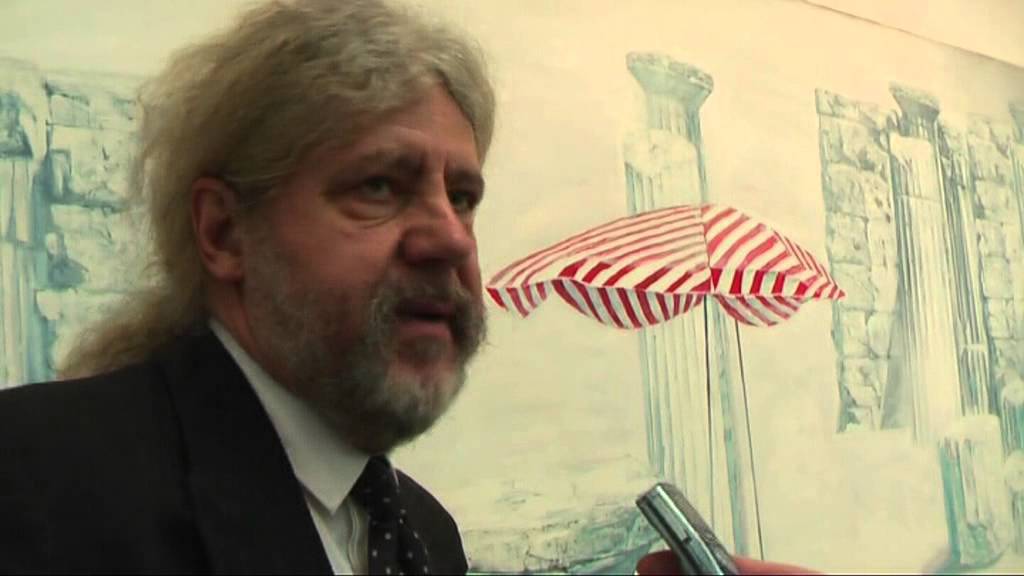 Dr. Kőnig Frigyes, DLA
Munkácsy Mihály-díjas festő- és grafikusművész, habilitált egyetemi tanár, tanszékvezető, rektor. A Magyar Képzőművészeti Egyetem Doktori Iskolájának törzstagja
Művek közgyűjteményekben
Columna, Hvar-Jelsa Kikötő, HorvátországFővárosi Képtár, Kiscelli Múzeum, BudapestJanus Pannonius Múzeum, PécsJózsef Attila Múzeum, MakóKortárs Művészeti Múzeum–Ludwig Múzeum, BudapestMagyar Nemzeti Galéria, BudapestMiskolci Galéria, MiskolcPaksi Képtár, PaksSomogyi Múzeum, KaposvárSzent István Király Múzeum, SzékesfehérvárTragor Ignác Múzeum, VácMagyar Köztársaság Külügyminisztériuma, BudapestKogart Kortársművészeti Gyűjtemény, Budapest
Előadások
Az MKE Anatómia Tanszékének Arcrekonstrukciós programjai, Antropológia Tanszék, Szegedi Tudományegyetem, Szeged, 2015.Semmelweis Pályázat, Semmelweis Szalon, Budapest, 2015.A művészi arcrekonstrukcióról, József Attila Műzeum, Makó, 2015.Facial Reconstruction, Figurama symposium, Pilzen, 2015.Erődítmények grafikai rekonstrukciója, Gyula Vár, 2014.Kortárs Műtárgy-kereskedelem. Szenvedély? Spekuláció?, Károlyi Kastély, Nemzetközi konferencia, Fehérvárcsurgó, 2012.Castles from the Time of Balassi, Nemzetközi Balassi konferencia, Kékkő (Modrý Kameň), Szlovákia, 2012.Művészet és tudomány, MKB Bank, Professzori Klub, Tisztelgés Szentágothai János emléke előtt, Domonyvölgy , 2012.Historia Picta Castellorum, Budavári Művelődási Ház, Sebő Klub, Budapest 2010.Művészeti és Anatómia, Művészeti Anatómia –Semmelweis Egyetem Humánmorfológiai Tanszék, Budapest 2007.Művészet  mint kutatáskonferencia (Tudomány, vizuális megjelenítés, művészi alkotás) Magyar Képzőművészeti Egyetem, Budapest 2006. Korabeli ábrázolások értelmezése építészeti emlékek kutatásában, BME Térinformatika Tanszék 2005-2006.A magyar művészet 1945-től a 80-as évekig (előadás a Conference Olivaint de Belgique delegációjának részére) Magyar Képzőművészeti Egyetem, 2004Művészet és Anatómia,Mindentudás Egyeteme Klub, Budapest, 2008Rajzoktatás a MKE Anatómia–Térábrázolás Tanszékén, Székely Bertalan Napok, Szada, 2002Várak és Erődítések a Kárpát–medencében, Tragor Ignác Múzeum, Vác. 2002Pszichiátria és művészet,ELTE Kulturális Antropológia Szak, Budapest, 1996A csendélet története,vendégoktatóként, Texas Christian University, Fort-Worth, USA, 1998Vizuális Felsőoktatás Magyarországon,Hungarian Science Day, Helsinki, 1998     Térábrázolás a képzőművészetben és annak oktatása," ISTROART '96" Bratislava
Kurzusok
Life Studies, Texas Christian University Summer Course, Budapest, (1999-2011)Rajz, Művészettörténet, Texas Christian University, Fort- Worth, Texas, USA, 1998Life Studies, Texas Christian University Summer Course, Budapest, 1997 Művészettörténet, Teleschola, Budapest, 1995-1997Művészettörténet, Károli Gáspár Református Egyetem, Budapest, 1996-1997Rajz, Grafika, Festészet, Nyári Szabadiskola, Miskolc, 1994-1996Művészettörténet, MUOSZ Bálint György Újságíró Akadémia, Budapest, 1994- 2003
Tudományos /szakmai közéleti tevékenység
2016 Humánmorfológiai és fejlődéstani Intézet szoborpályázatának zsűri elnöke2015 Országos Rajzverseny, Miskolc, zsűri elnök2015- Semmelweis Képzőművészeti Pályázat zsűri elnök2015- MKE Habilitációs Tanács Elnöke2014- MKE Doktori Tanács Elnöke2014- Kárpát-medencei Tehetségkutatási Alapítvány kurátor2014- Semmelweis Emlékbizottsági Tagság2013- Országos Doktori Tanács Alelnök2010 - Magyar Rektori Konferencia – Tehetséggondozási Állandó Bizottság tagja2008 - Várak, kastélyok, templomok történelmi és örökségvédelmi turisztikai folyóirat Szerkesztő bizottsági tagság, valamint honlapjának társszerkesztője2006 - 2008 Művészképzési Bizottság elnökség2006 - 2008 MERSZ (Művészeti Egyetemek Rektori Széke) elnökség2005 - 2008 MRK Egyetemi Tagozatának elnökségi tagság2005 - 2008 Nemzeti Kulturális Alapprogram, Képzőművészeti Szakmai kollégiumi tagság2004 - 2007 CEEPUS magyarországi bizottsági tagság2001 - 2007 Derkovits Ösztöndíj bizottsági tagság